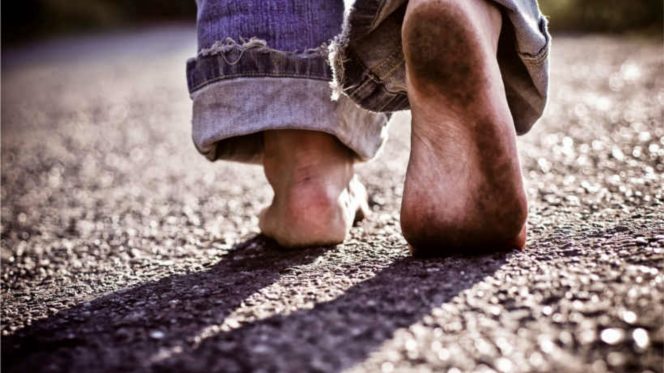 Battezzati e inviati
Iglesias, 17 novembre 2019
Nulla di nuovo!
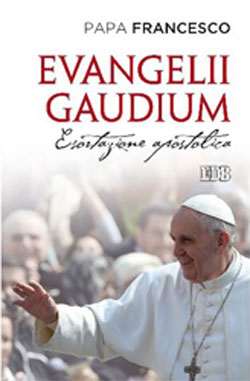 Evangelii  gaudium, 
la prima esortazione apostolica 
di papa Francesco, 
promulgata il 24 novembre 2013
CEI
Incontriamo Gesù

Orientamenti 
per l’annuncio e la catechesi in Italia
29 giugno 2014
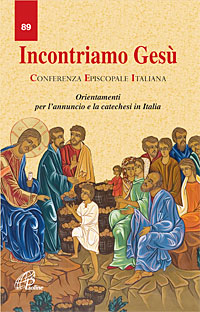 1
… ritrovare il senso missionario della nostra adesione di fede a Gesù Cristo, 
fede gratuitamente ricevuta come dono nel Battesimo.

Papa Francesco, GMM, 2019
2
La nostra 
appartenenza filiale a Dio non è mai un atto individuale ma sempre ecclesiale.

Papa Francesco, GMM, 2019
3
La Chiesa è in missione nel mondo: la fede in Gesù Cristo ci dona la giusta dimensione di tutte le cose facendoci vedere il mondo con gli occhi e il cuore di Dio.

Papa Francesco, GMM 2019
Il catechista 
è un uomo o donna credente, 
adulto nella fede 
 che ha fatto 
la scelta fondamentale per Cristo, 
è capace di comunicarla, 
è inserito/a in una comunità 
e sa correlare fede e vita. 

IG, glossario
Dal Vangelo di Giovanni 
(15, 4-5)

Rimanete in me e io in voi. Come il tralcio non può portare frutto da se stesso se non rimane nella vite, così neanche voi se non rimanete in me.  Io sono la vite, voi i tralci.  Chi rimane in me, e io in lui, porta molto frutto, perché senza di me non potete far nulla.
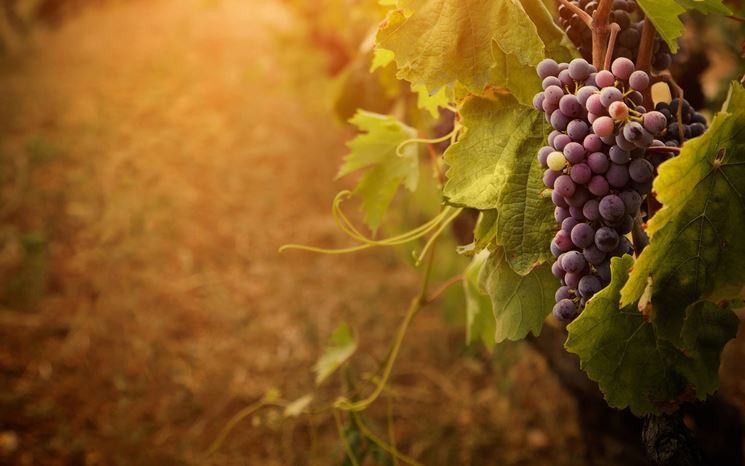 Un dono 
Una chiamata
Una missione
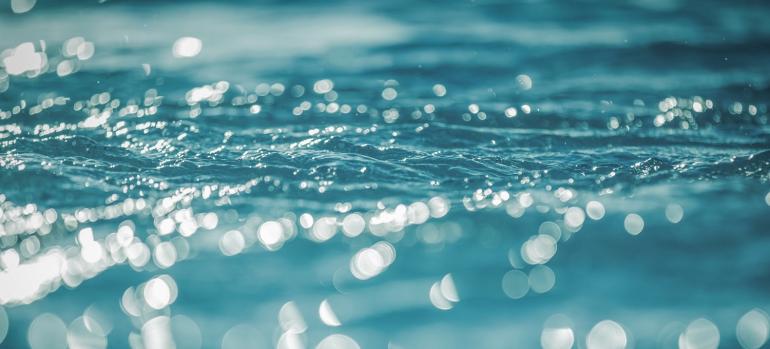 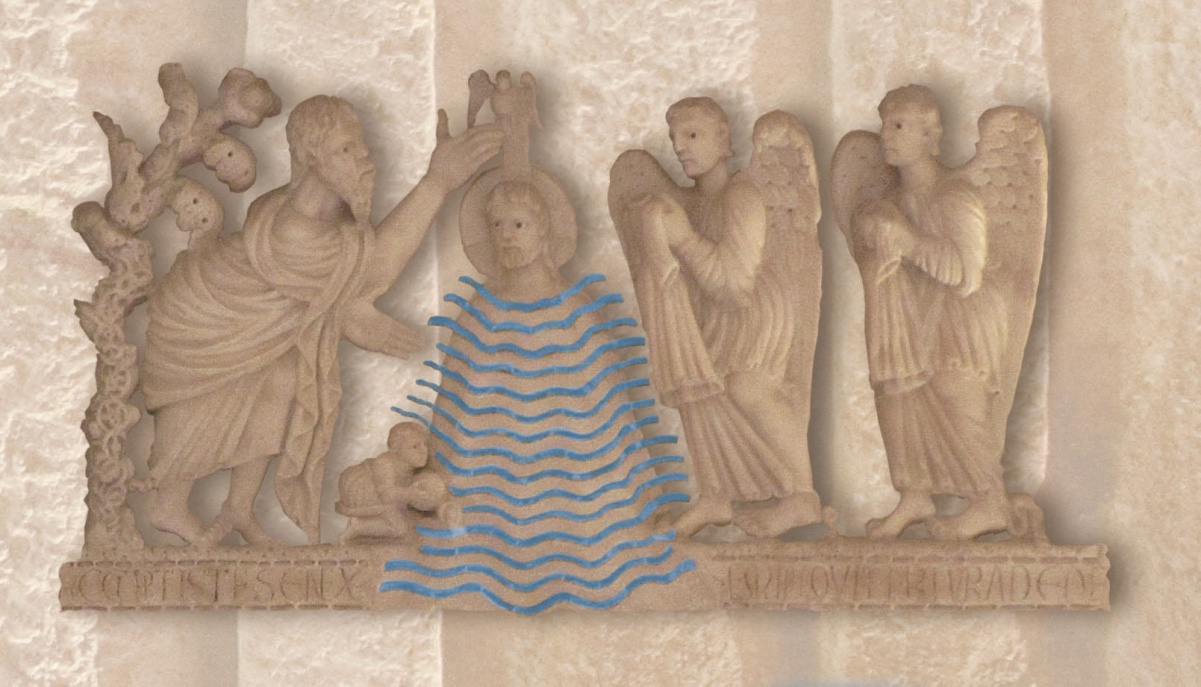 Il catechista 
non può che tornare continuamente 
al giorno del suo Battesimo;
al dono e alla chiamata che ha ricevuto;
all’incontro generativo 
da cui trarre rinnovamento, 
fiducia per sé e  da irradiare,
ispirazione.
Catechisti a servizio 
dell’ iniziazione cristiana
il processo globale 
attraverso 
il quale si diventa cristiani
Con l'iniziazione cristiana 
la Chiesa madre 
genera i suoi figli 
e rigenera se stessa.


Il volto missionario delle parrocchie 
in un mondo che cambia, 7
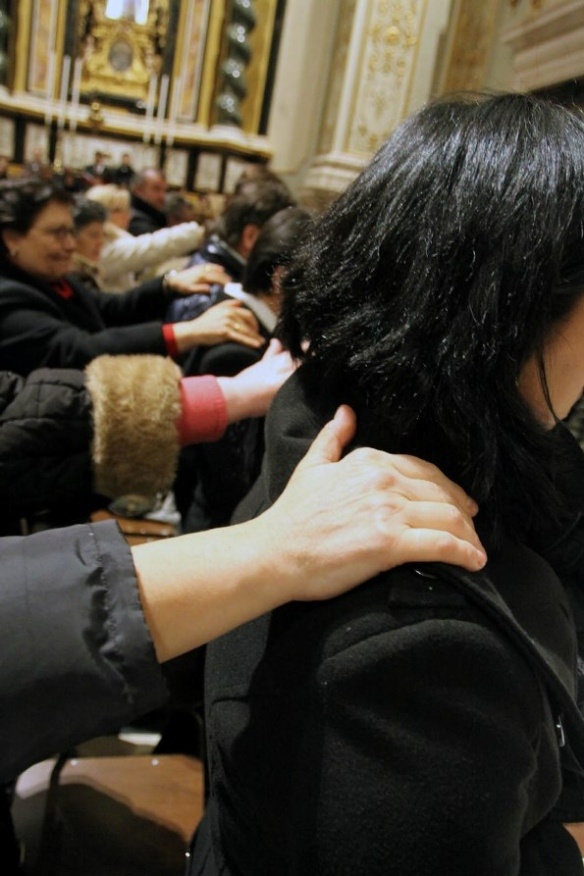 Iniziazione 
attraverso 
i Sacramenti
Ispirazione catecumenale
“Educare al pensiero di Cristo, 
a vedere la storia come Lui, 
a giudicare la vita come Lui, 
a scegliere e ad amare come Lui, 
a sperare come insegna Lui, 
a vivere in Lui 
la comunione con il Padre 
e lo Spirito Santo.” 
(Rinnovamento della Catechesi, 38)
Questo e non altro 
è lo scopo dell’iniziazione cristiana 
e della catechesi!
Il catechista non è un maestro o un professore che pensa di svolgere una lezione.
la catechesi è 
la comunicazione di una esperienza 
e la testimonianza di una fede 
che accende i cuori, 
perché immette il desiderio 
di incontrare Cristo.
Non più solo catechismo.
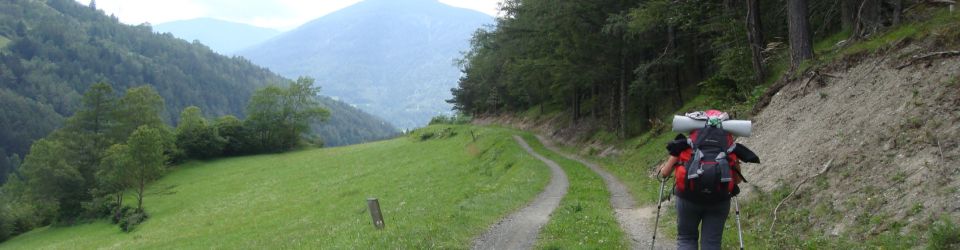 senza dare nulla per scontato!
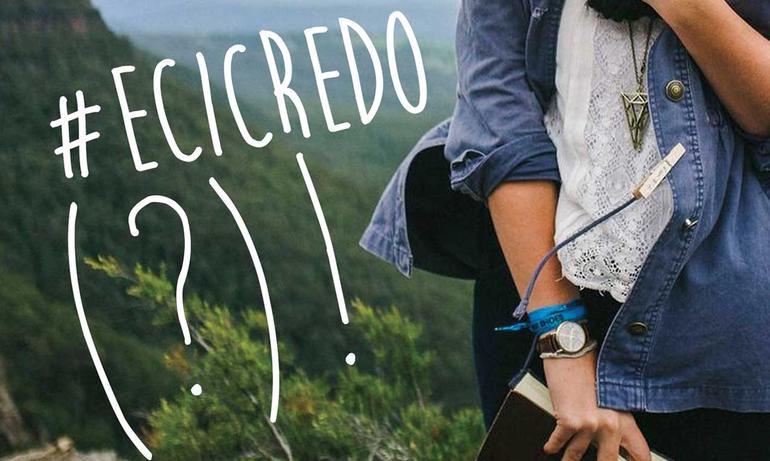 “L’ esperienza catechistica moderna conferma ancora una volta che prima sono i catechisti e poi i catechismi; anzi, prima ancora, sono le comunità ecclesiali. 
Infatti come non è concepibile una comunità cristiana senza una buona catechesi, così non è pensabile una buona catechesi senza la partecipazione dell’intera comunità.”

RdC, 200
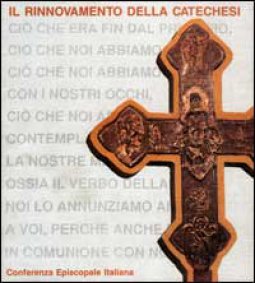 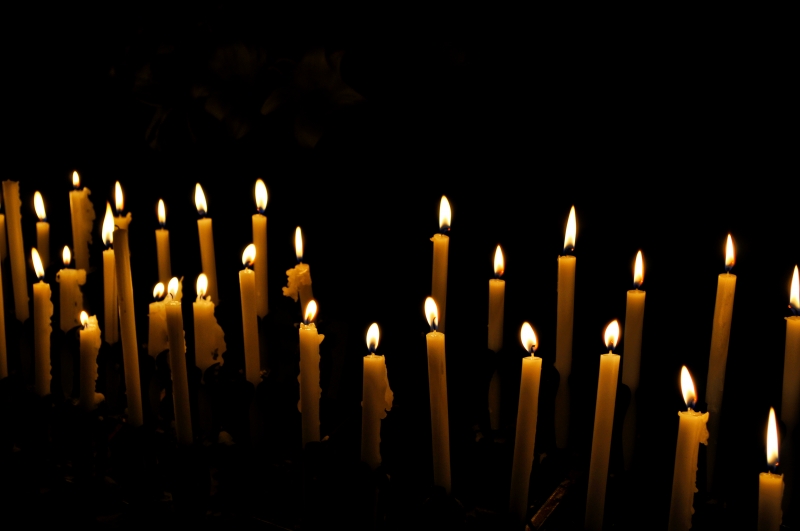 Non è indifferente 
l’immagine  e l’esperienza di comunità 
che portiamo dentro di noi e che cerchiamo 
nelle nostre parrocchie.
Tale immagine 
“verificata o smentita”,
a volte implicita, 
incide molto sullo stile 
e sui contenuti dell’annuncio.
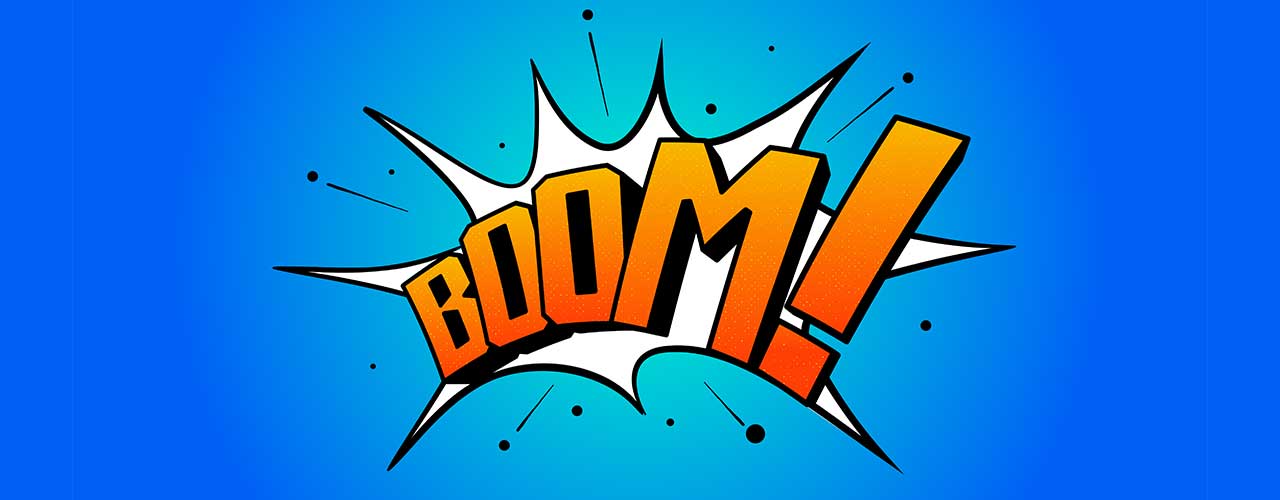 Dimmi che aria di parrocchia respiri 
e ti dirò che catechista sei!
Stili di vita comunitari 


Stili di annuncio
by Papa Francesco
Evangelii Gaudium
Nell’ambito di una Chiesa 
che si fa 
compagna di viaggio dei contemporanei, 

il catechista e la catechista evangelizzano 
narrando la propria esperienza 
di fede 
vissuta nella comunità ecclesiale. 
IG, 76
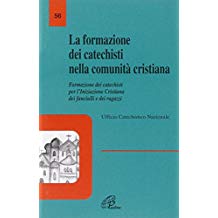 n. 20
Il catechista non opera isolatamente
La trasmissione della Parola 
suppone una regolare riflessione 
nel gruppo dei catechisti 
e arricchita da idonei approfondimenti.
Gruppo catechisti 
come 
luogo di formazione
e 
segno della dimensione ecclesiale  della vocazione all’annuncio e alla missione.
una spiritualità 
di comunione
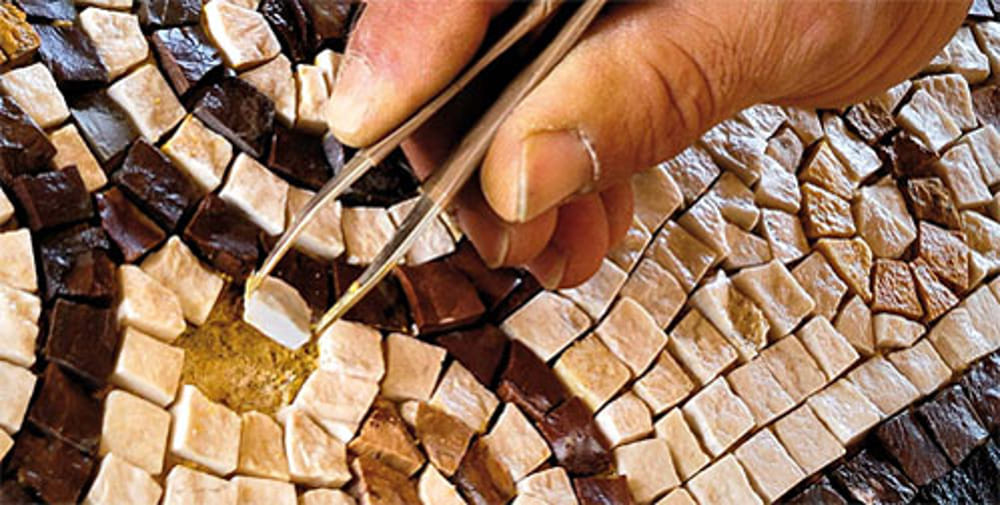 “Perciò mi fa tanto male riscontrare come in alcune comunità cristiane, e persino tra persone consacrate, si dia spazio a diverse forme di odio, divisione, calunnia, diffamazione, vendetta, gelosia, desiderio di imporre le proprie idee a qualsiasi costo, fino a persecuzioni che sembrano una implacabile caccia alle streghe. Chi vogliamo evangelizzare con questi comportamenti? ” 
papa Francesco
“Catechista è una vocazione: 
essere catechista, questa è la vocazione, 
non lavorare da catechista. 

Badate bene, non ho detto fare i catechisti, ma esserlo, perché coinvolge la vita.” 
Papa Francesco
Accompagnare all’incontro con Gesù 
con le parole e con la vita, 
con la testimonianza.
Il grande interrogativo della Chiesa

Come accendere il desiderio 
di incontrare Dio 
nonostante i segni 
che ne oscurano la presenza?
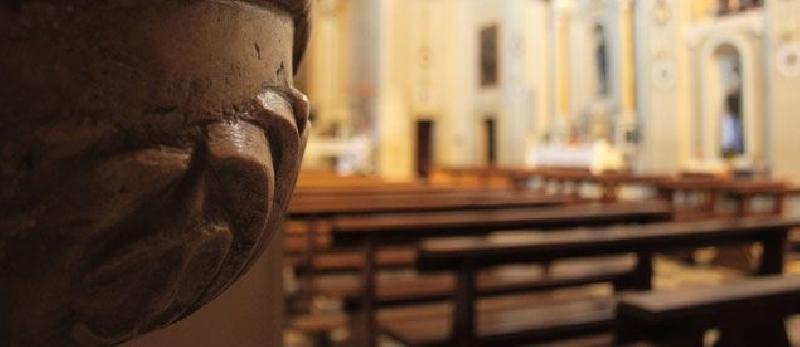 Papa Francesco, 21 settembre 2019

Incontro con il 
Pontificio Consiglio 
per la promozione 
della nuova evangelizzazione
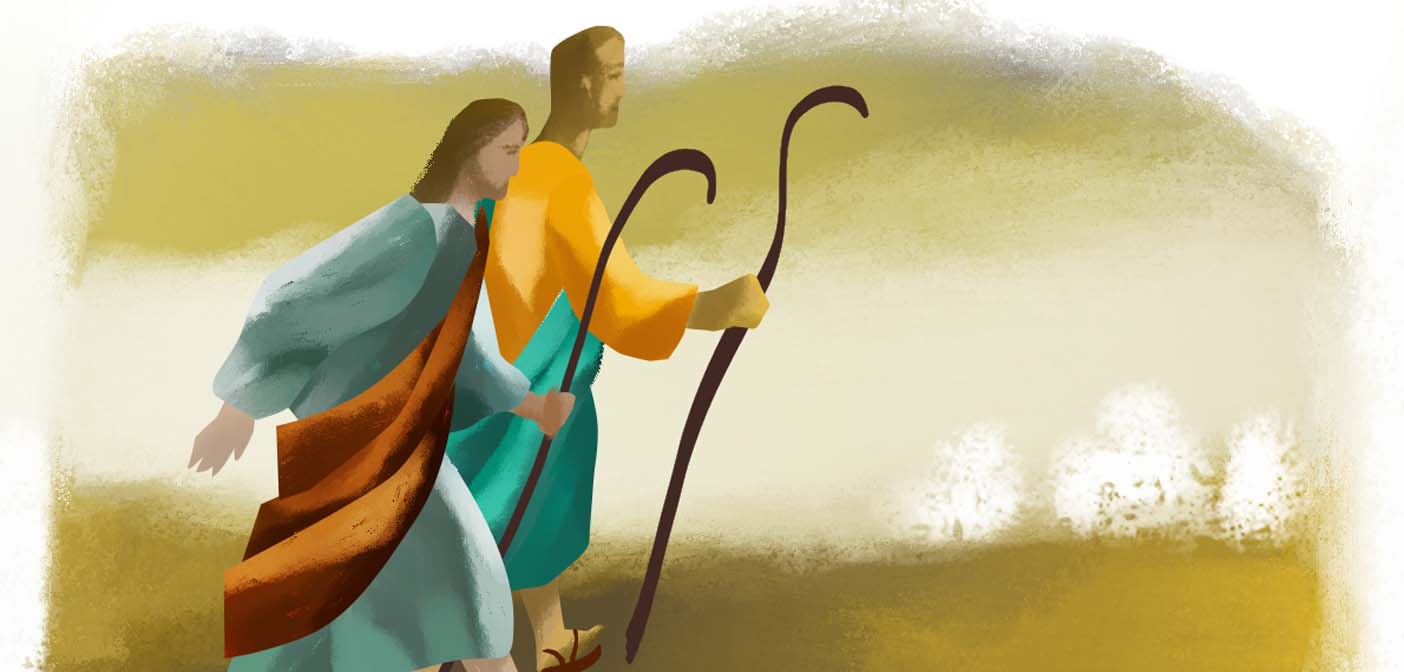 Spesso succede che la Chiesa sia per l’uomo d’oggi un ricordo freddo, se non una delusione cocente. Tanti, soprattutto in Occidente, hanno l’impressione di una Chiesa che non li capisca e sia lontana dai loro bisogni. 
Alcuni, poi, che vorrebbero assecondare la logica poco evangelica della rilevanza, giudicano la Chiesa troppo debole nei confronti del mondo, mentre altri la vedono ancora troppo potente a confronto con le grandi povertà del mondo.
Direi che è giusto preoccuparsi, ma soprattutto occuparsi, quando si percepisce una Chiesa mondanizzata, che segue cioè i criteri di successo del mondo e si dimentica che non esiste per annunciare se stessa, ma Gesù. Una Chiesa preoccupata di difendere il suo buon nome, che fatica a rinunciare a ciò che non è essenziale, non prova più l’ardore di calare il Vangelo nell’oggi.
Quello che spesso ci chiedono i nostri fratelli e sorelle, magari senza riuscire a porre la domanda, corrisponde ai bisogni più profondi: 
amare ed essere amati, 
essere accettati per quello che si è, 
trovare la pace del cuore 
e una gioia più duratura 
dei divertimenti.
Noi abbiamo sperimentato tutto ciò in una parola, anzi in una persona, Gesù. Noi che, pur fragili e peccatori, siamo stati inondati dal fiume in piena della bontà di Dio, abbiamo questa missione: incontrare i nostri contemporanei per far loro conoscere il suo amore. 
Non tanto insegnando, 
mai giudicando, 
ma facendoci compagni di strada.
il vero missionario 
non smette di essere
un discepolo
In tutti i battezzati, dal primo all’ultimo, 
opera la forza santificatrice dello Spirito 
che spinge ad evangelizzare. 
Non diciamo più 
che siamo “discepoli” e “missionari”, 
ma che siamo sempre 
“discepoli-missionari” 
EG, 119
non può vivere il suo servizio nei termini di una prestazione temporanea, legata esclusivamente al momento dell’incontro con i ragazzi. 

 deve aprirsi a tutte le dimensioni della vita ecclesiale, acquisendo il senso di gioiosa appartenenza alla parrocchia e alla Chiesa locale.

 dovrà fare i conti con la propria situazione di vita, un lavoro, una famiglia, ma non può rinunciare ad esprimere una presenza e un’adesione all’intera vita comunitaria.
Il catechista
Il tuo cuore sa che la vita non è la stessa senza di Lui, dunque quello che hai scoperto, quello che ti aiuta a vivere e che ti dà speranza, quello è ciò che devi comunicare agli altri.
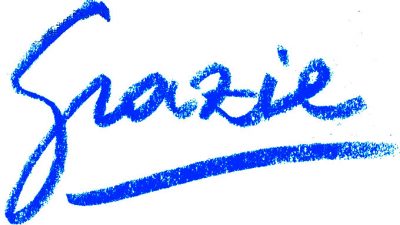